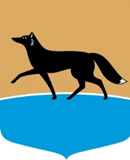 Оценка регулирующего воздействия – 
механизм взаимодействия 
бизнеса и власти
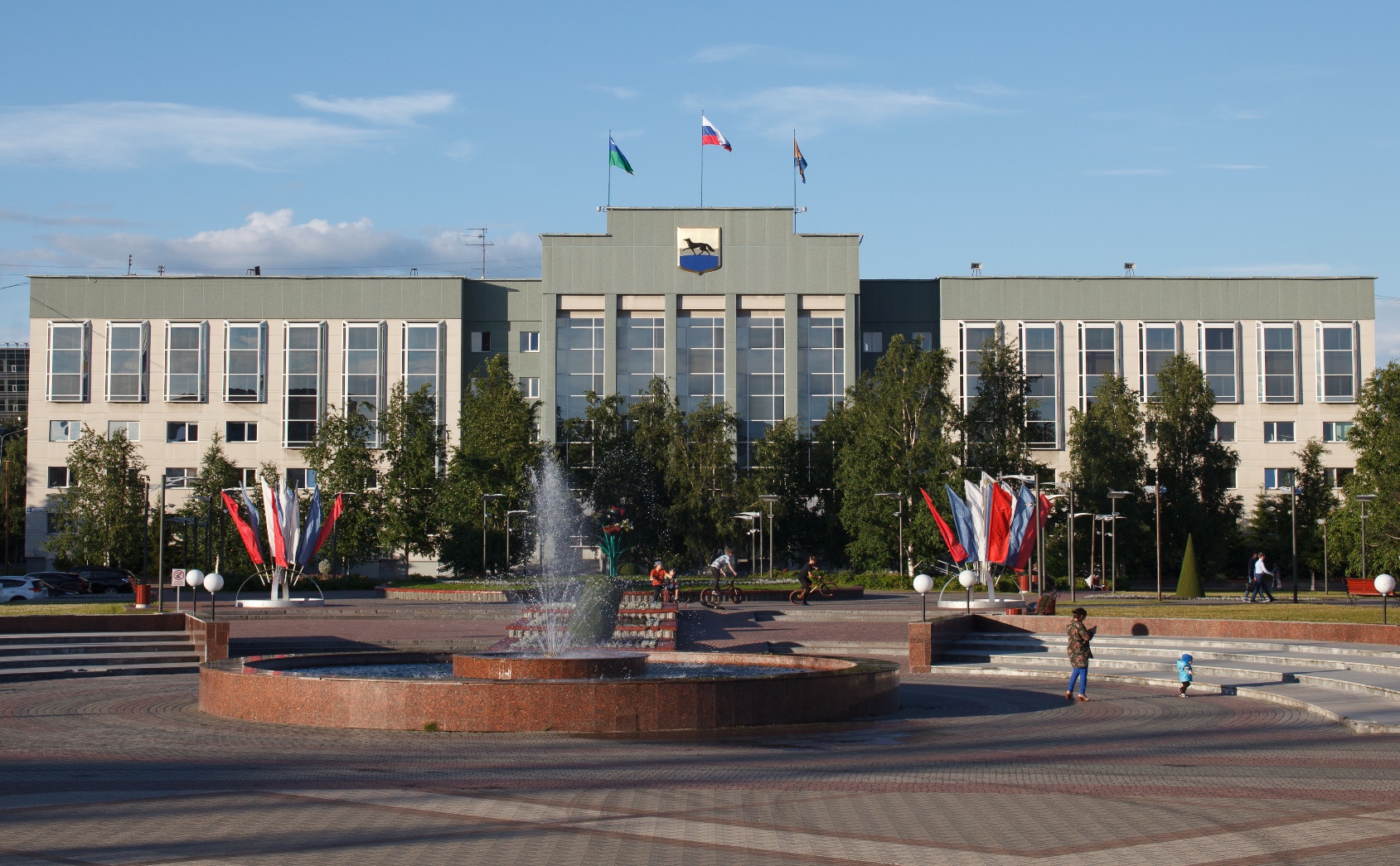 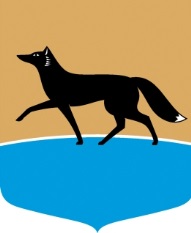 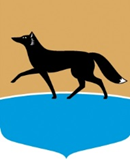 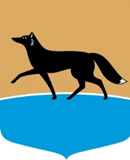 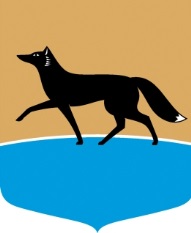 Изменение принципа создания муниципального правового акта
сначала примем, потом посмотрим …
сначала обсудим, потом примем !!!
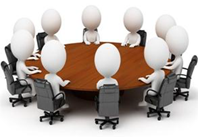 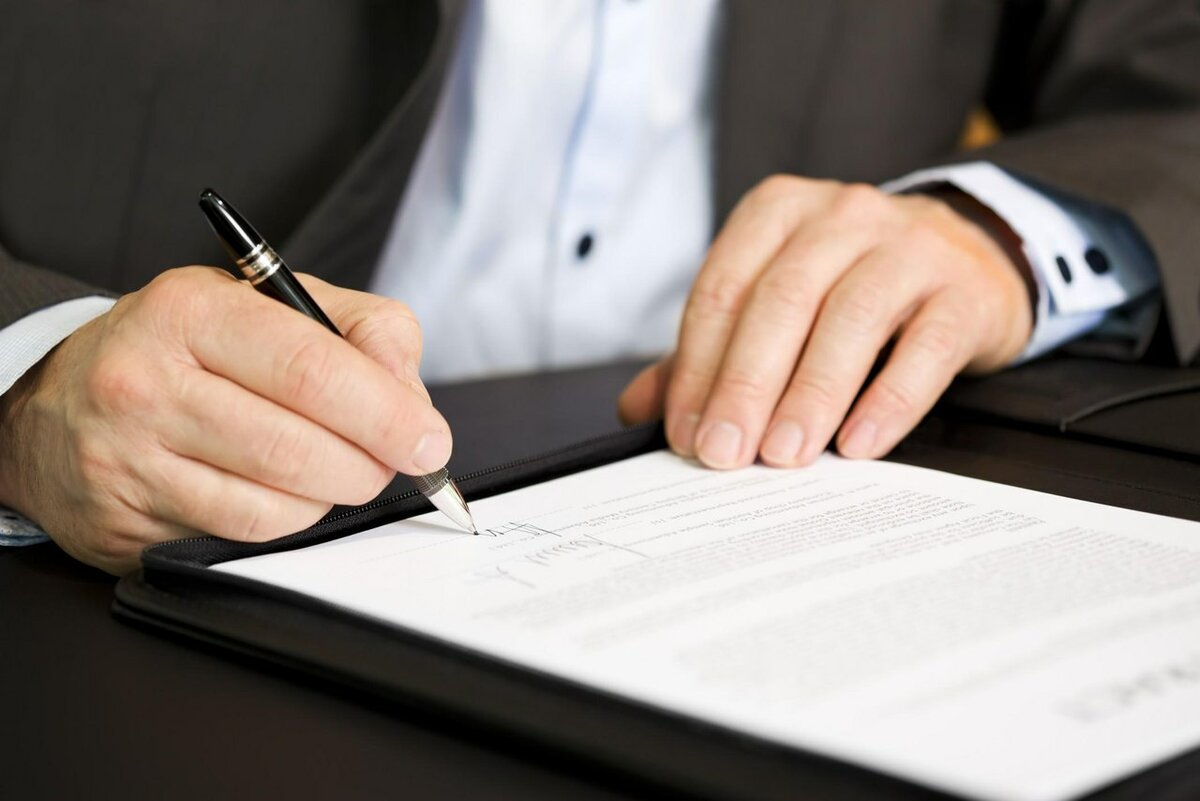 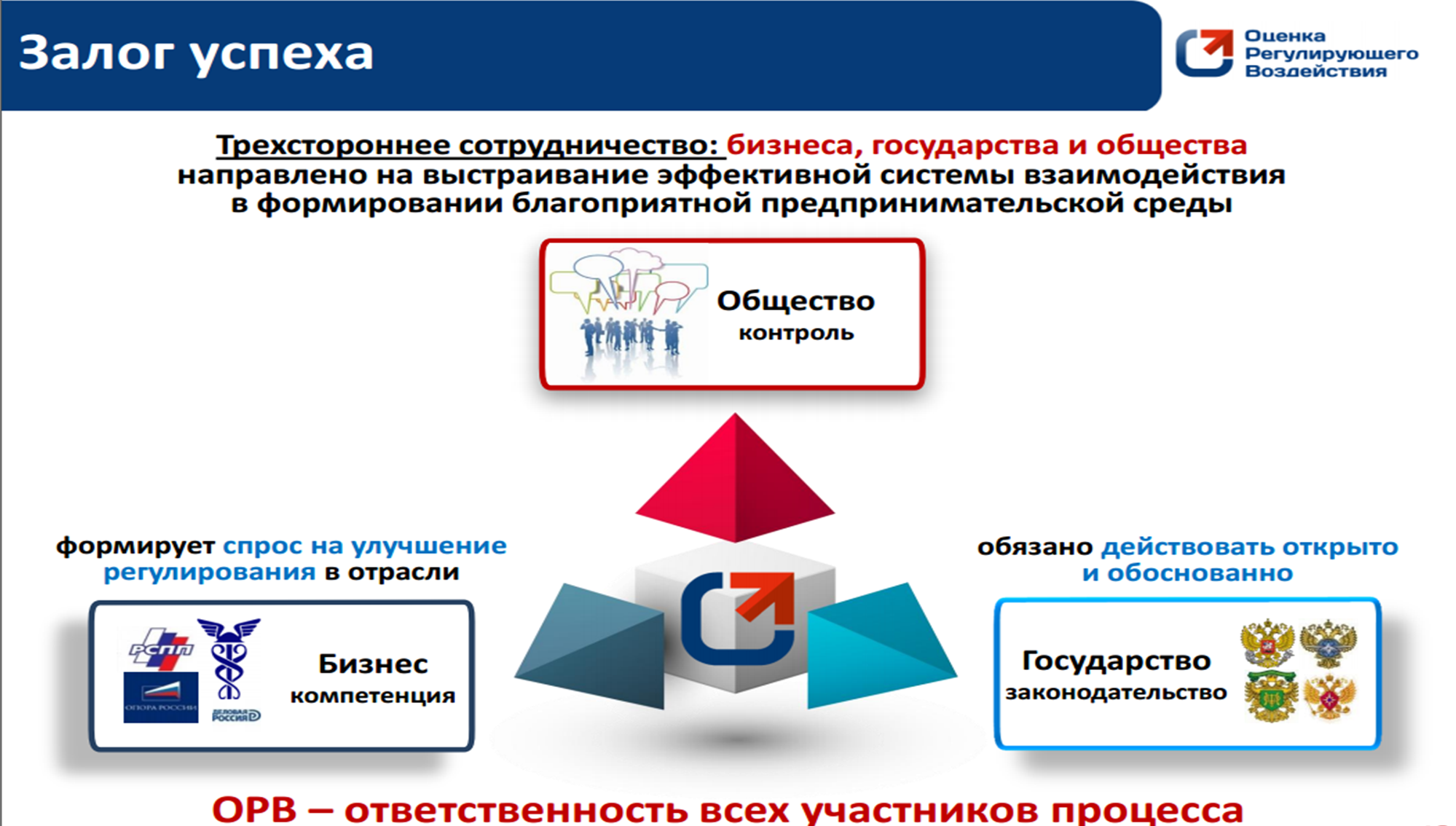 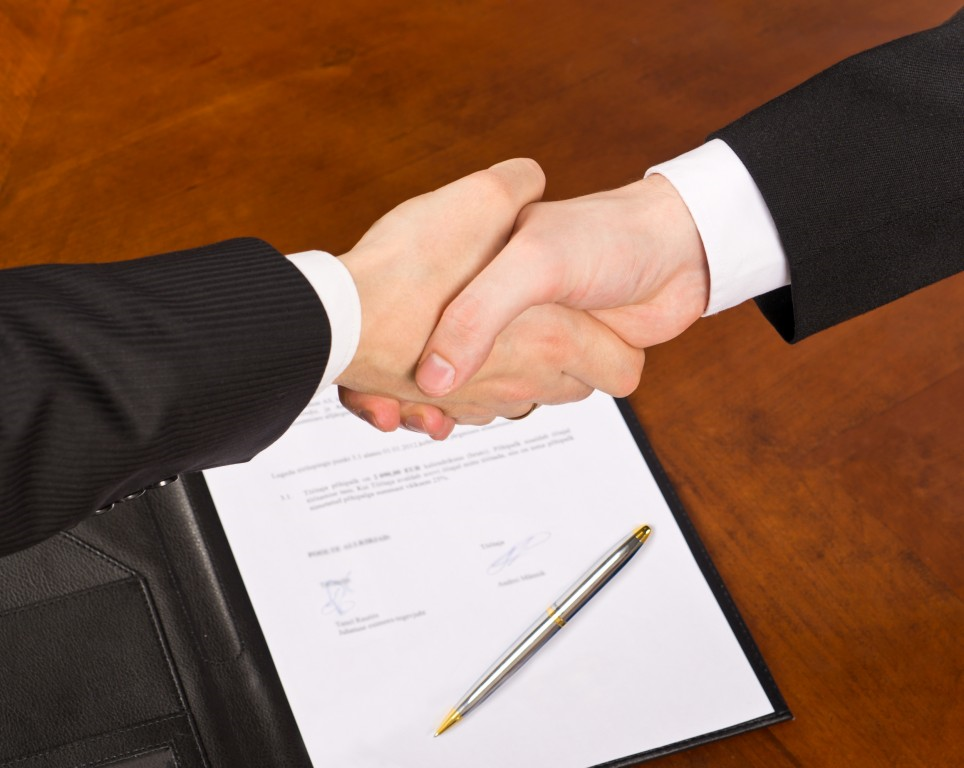 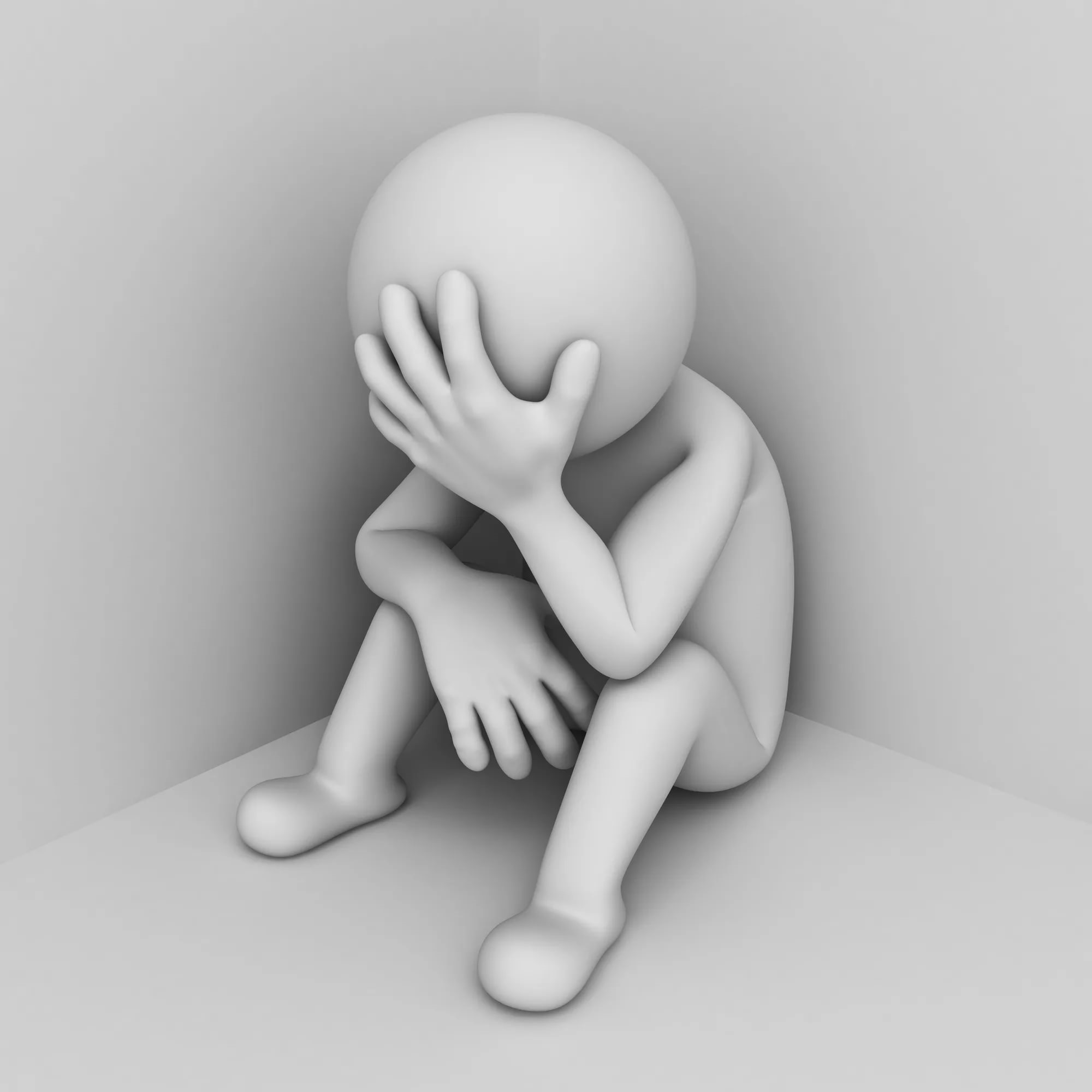 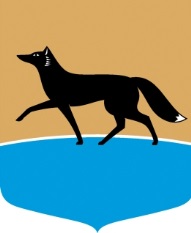 Официальный портал Администрации города
admsurgut.ru/
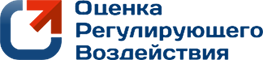 http://admsurgut.ru/
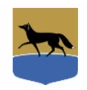 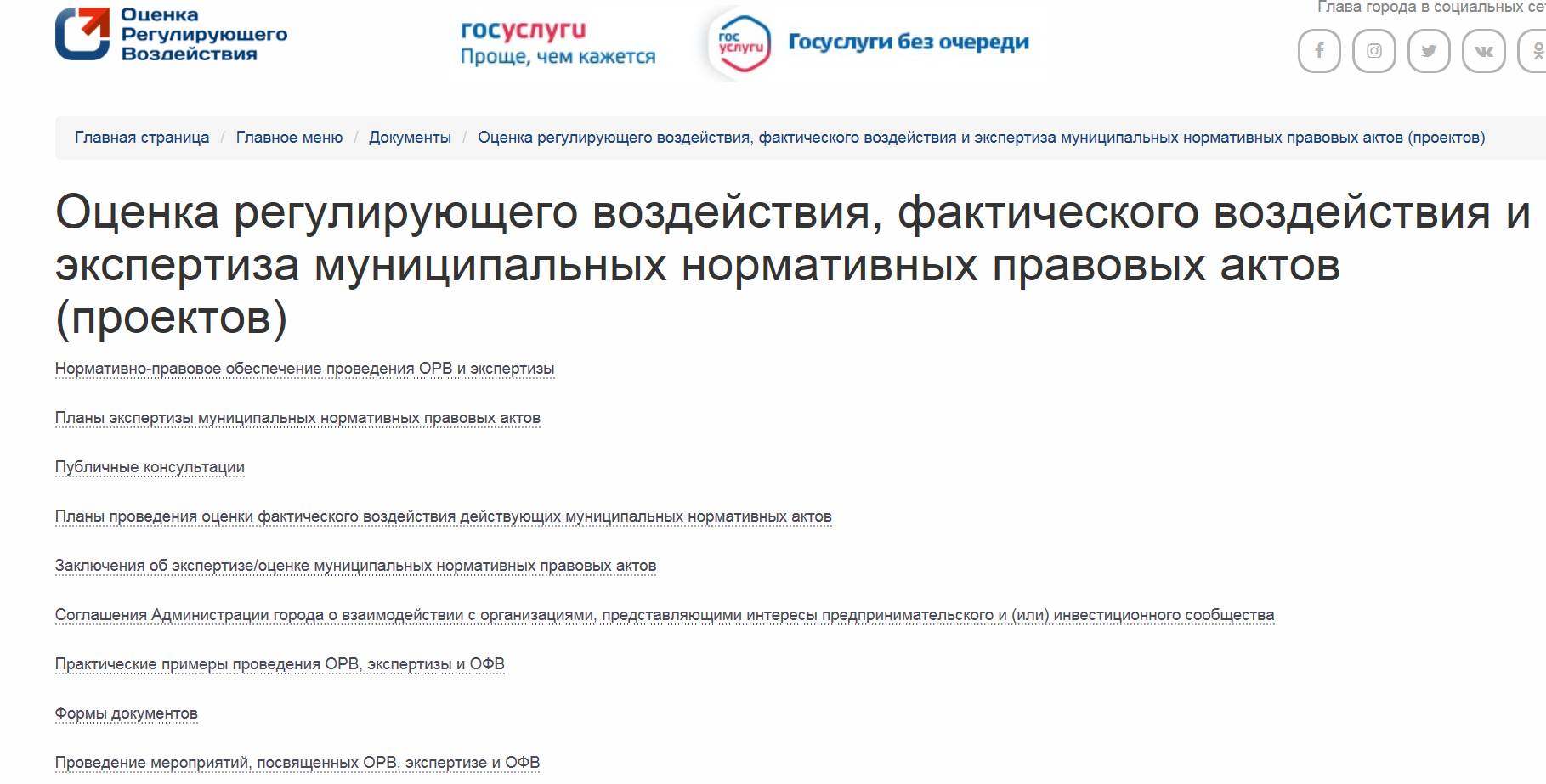 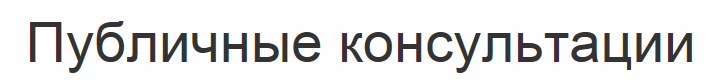 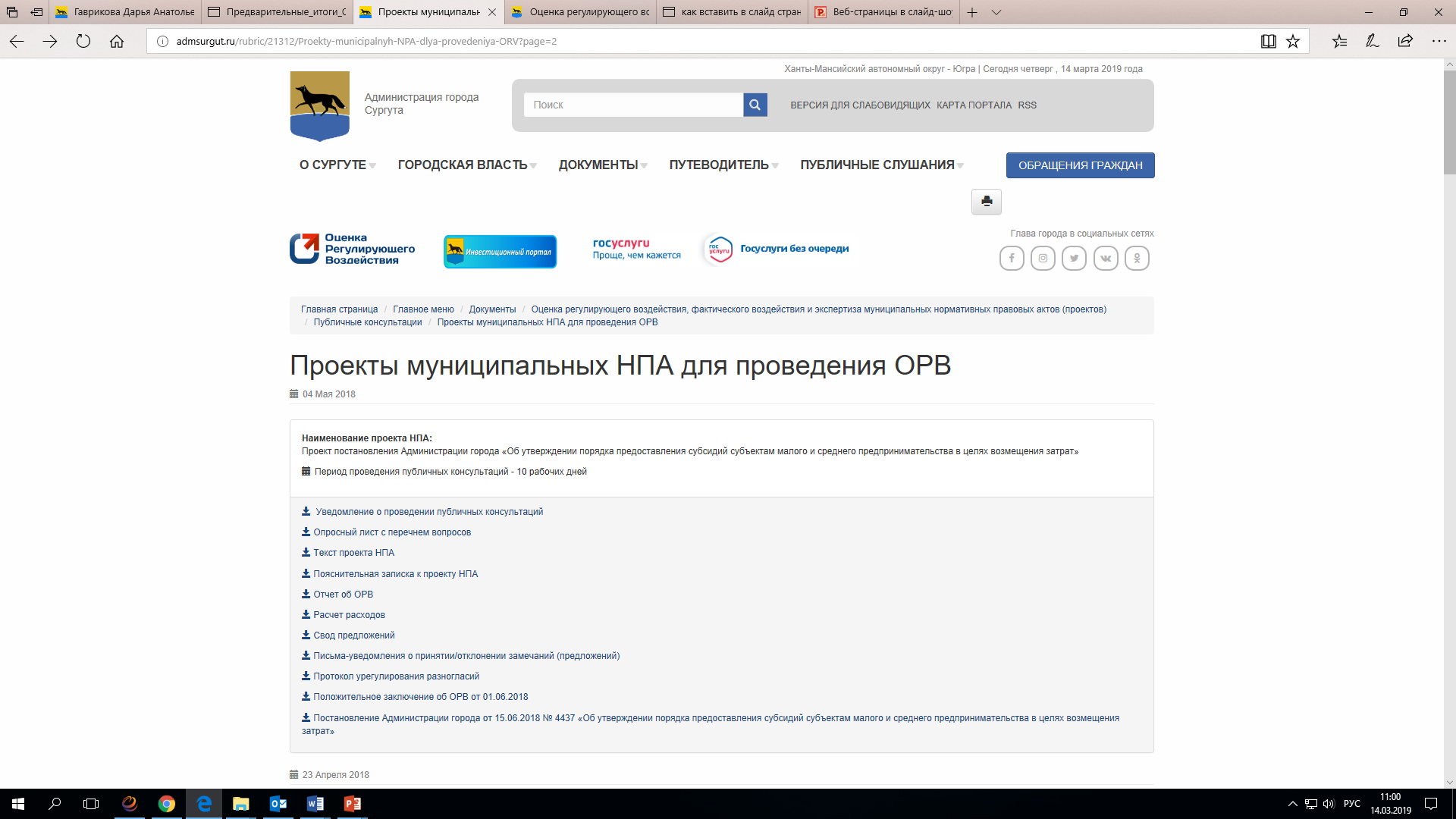 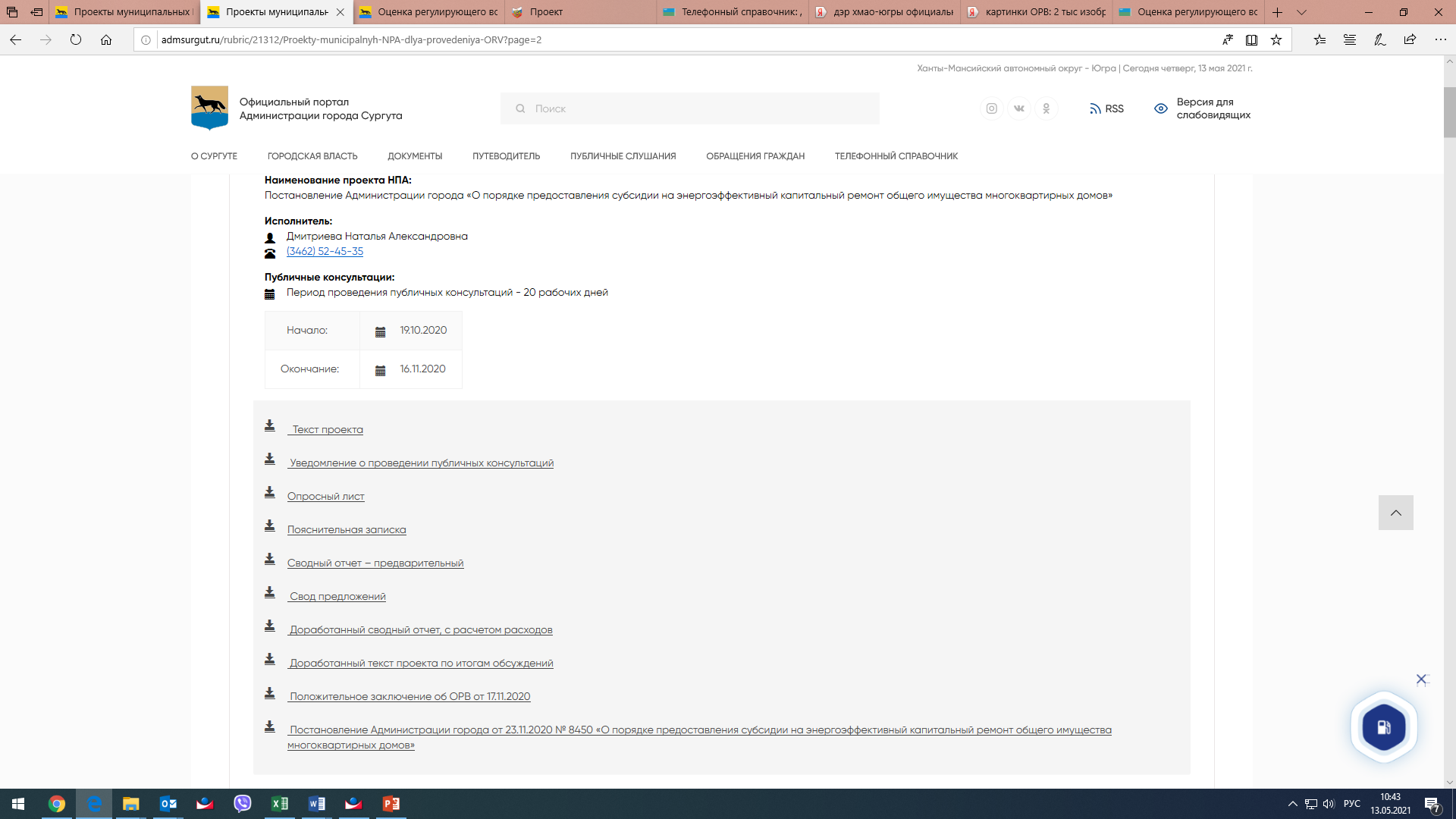 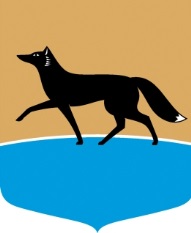 Инвестиционный портал
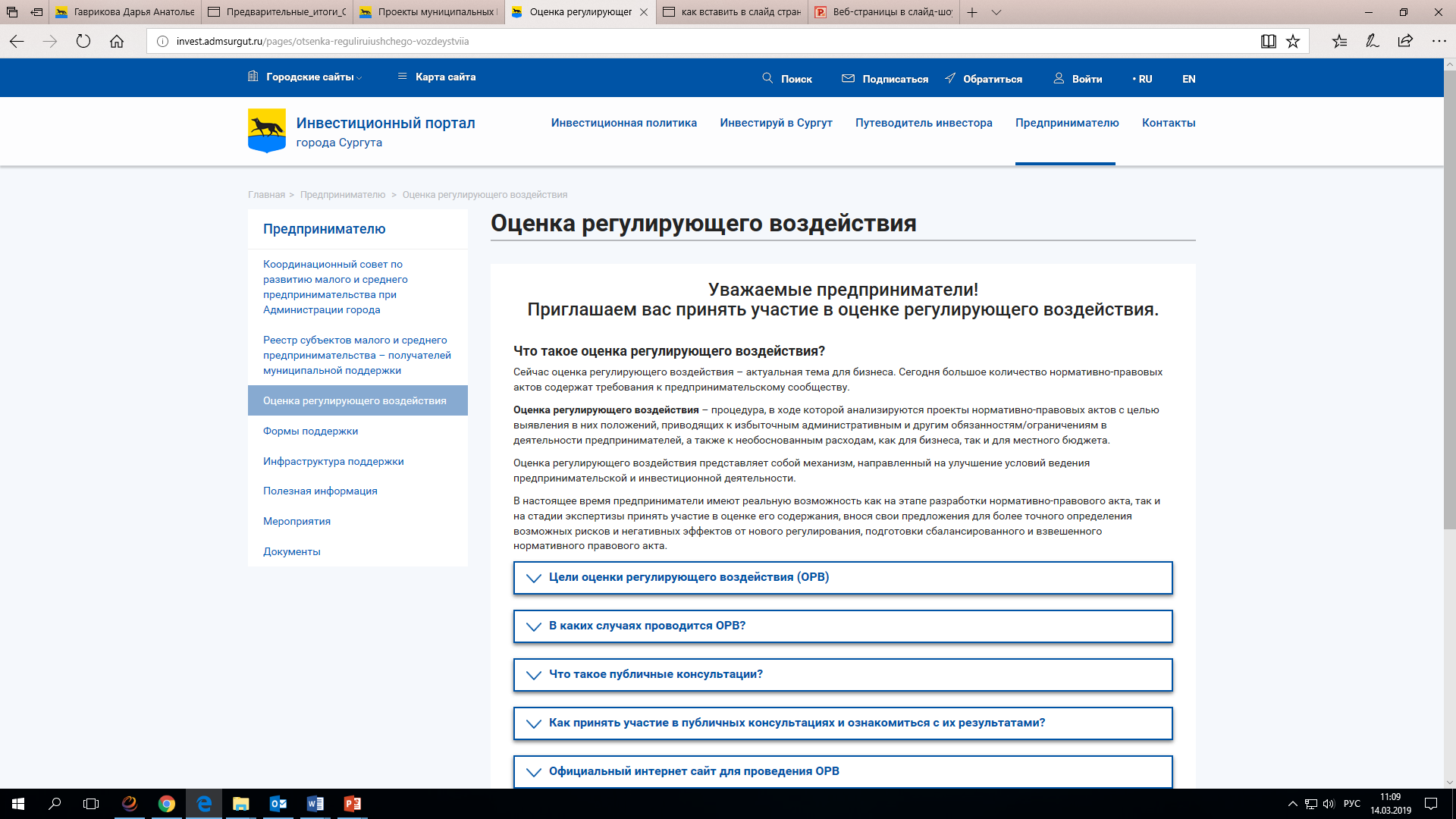 7
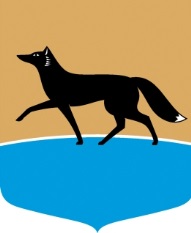 Портал проектов нормативных правовых актов (http://regulation.admhmao.ru)
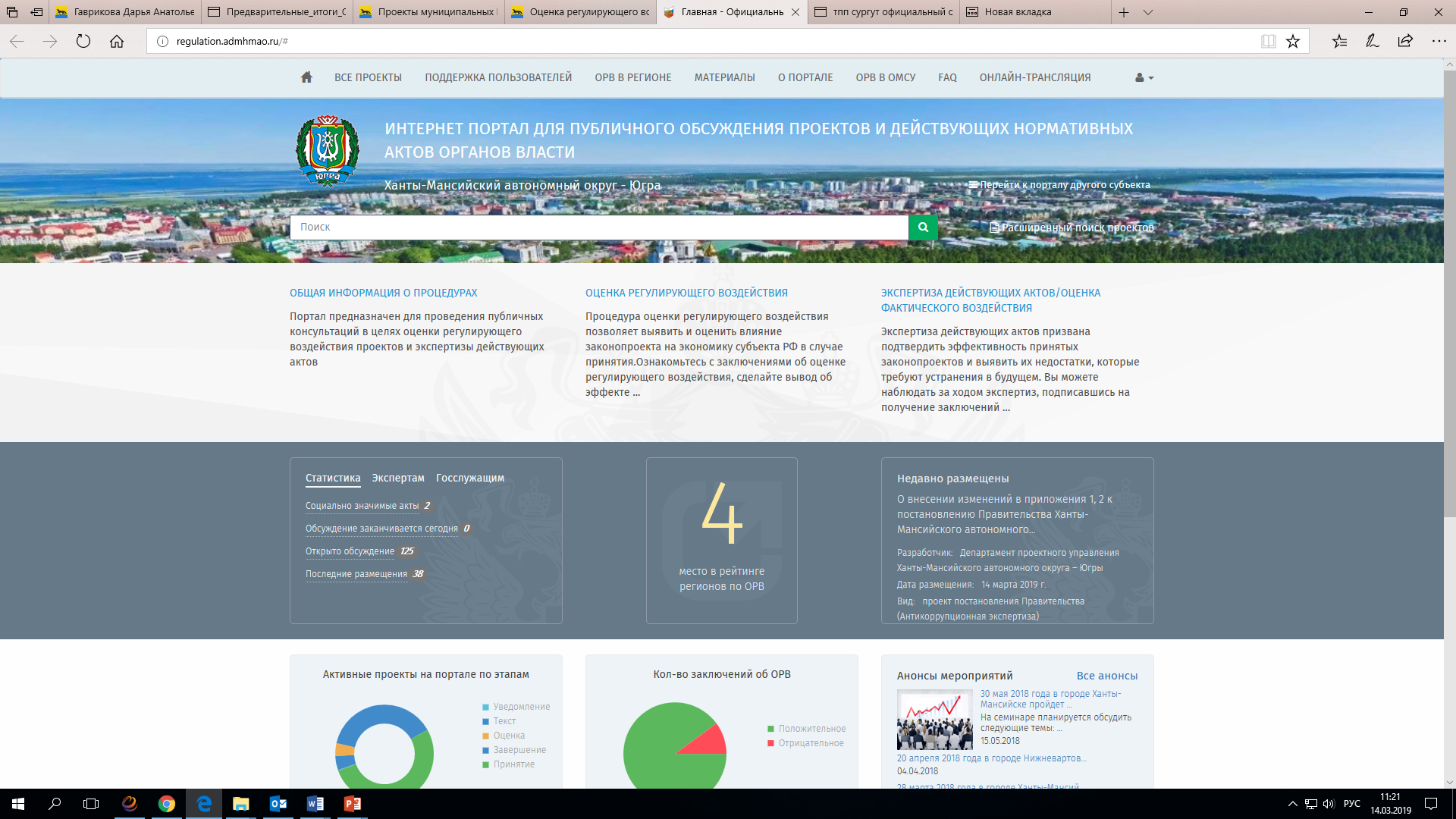 Сайт 
Сургутской ТПП
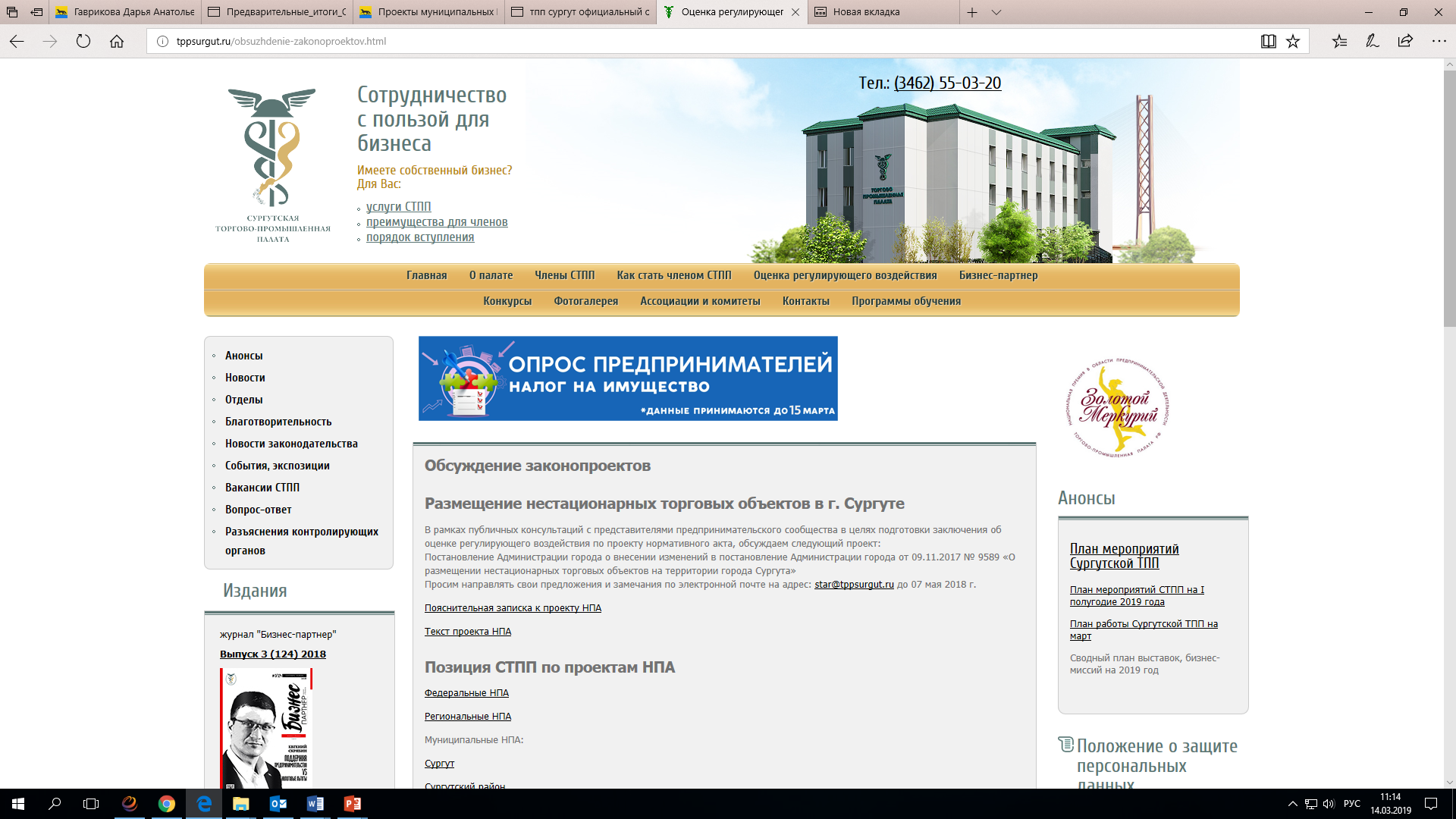 8
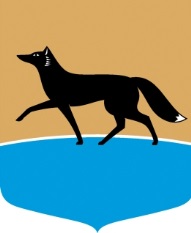 Портал проектов нормативных правовых актов
http://regulation.admhmao.ru
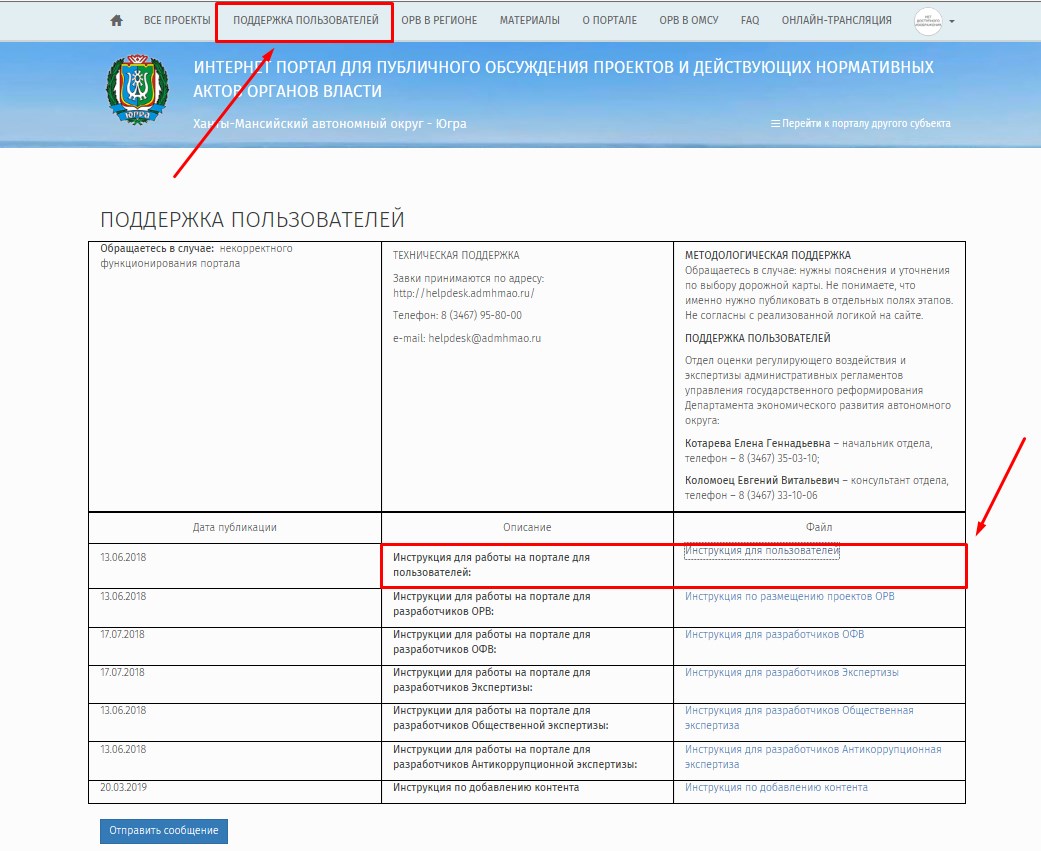 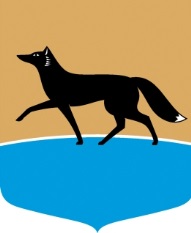 Портал проектов нормативных правовых актов
http://regulation.admhmao.ru
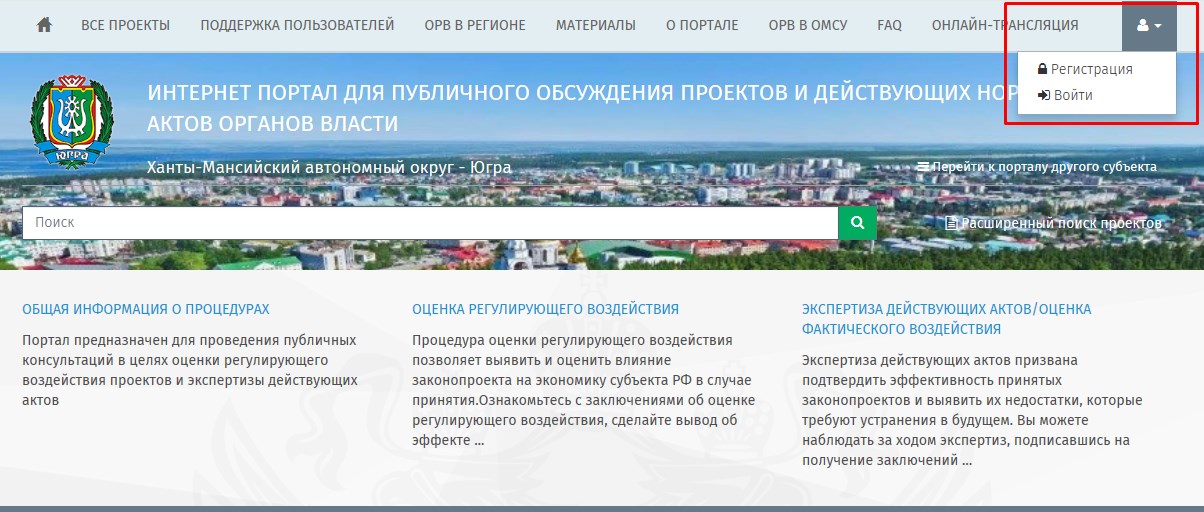 Процедура регистрации
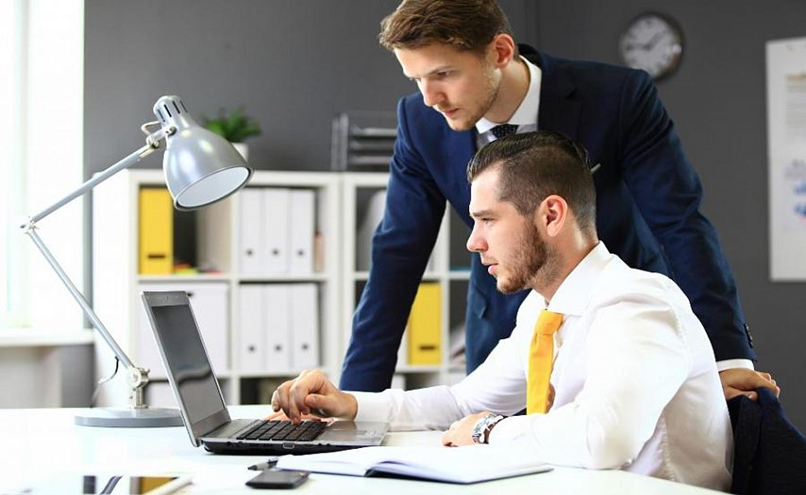 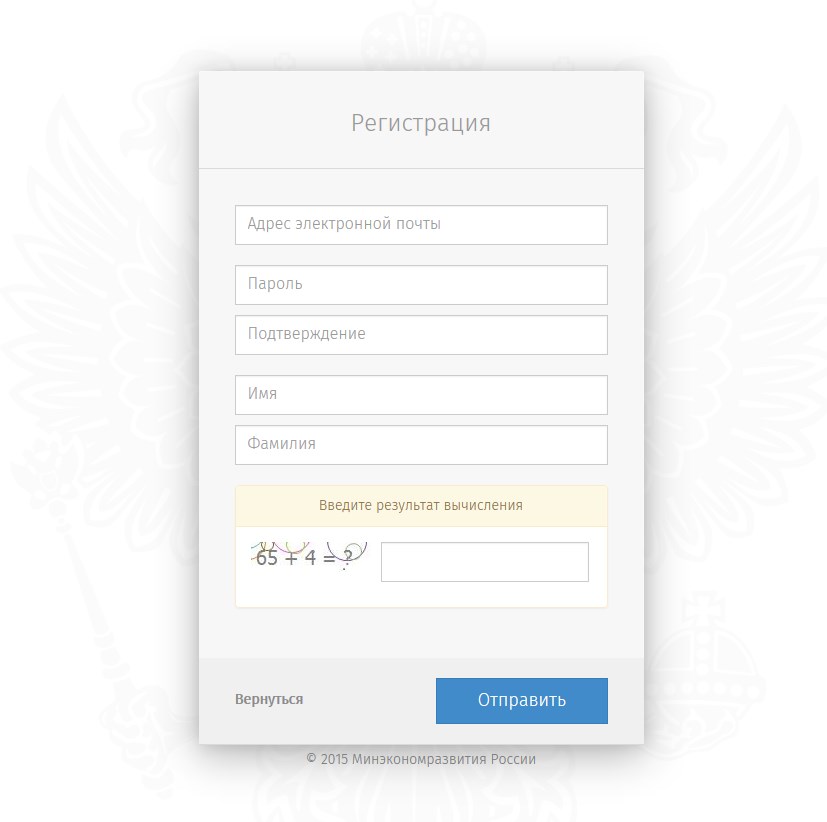 10
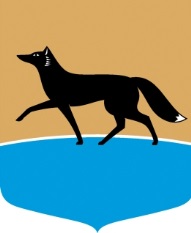 Портал проектов нормативных правовых актов
http://regulation.admhmao.ru
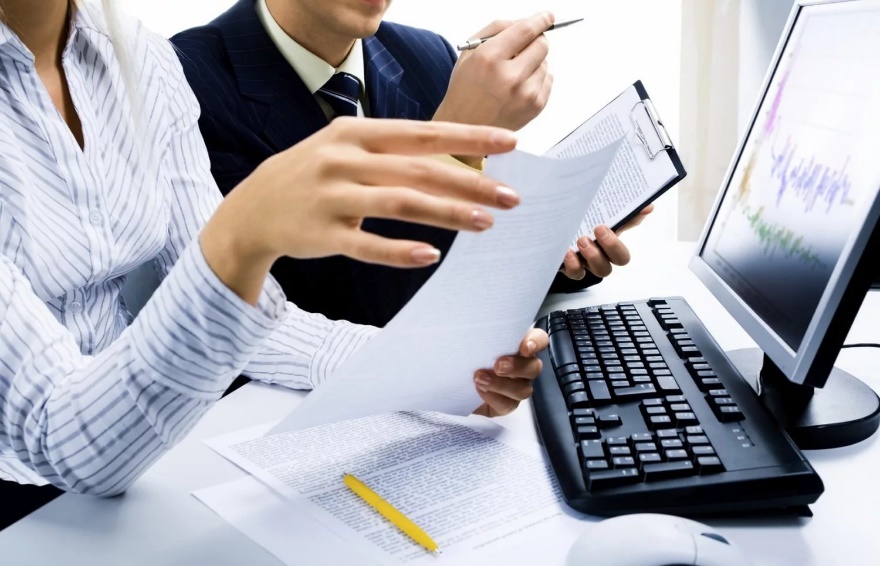 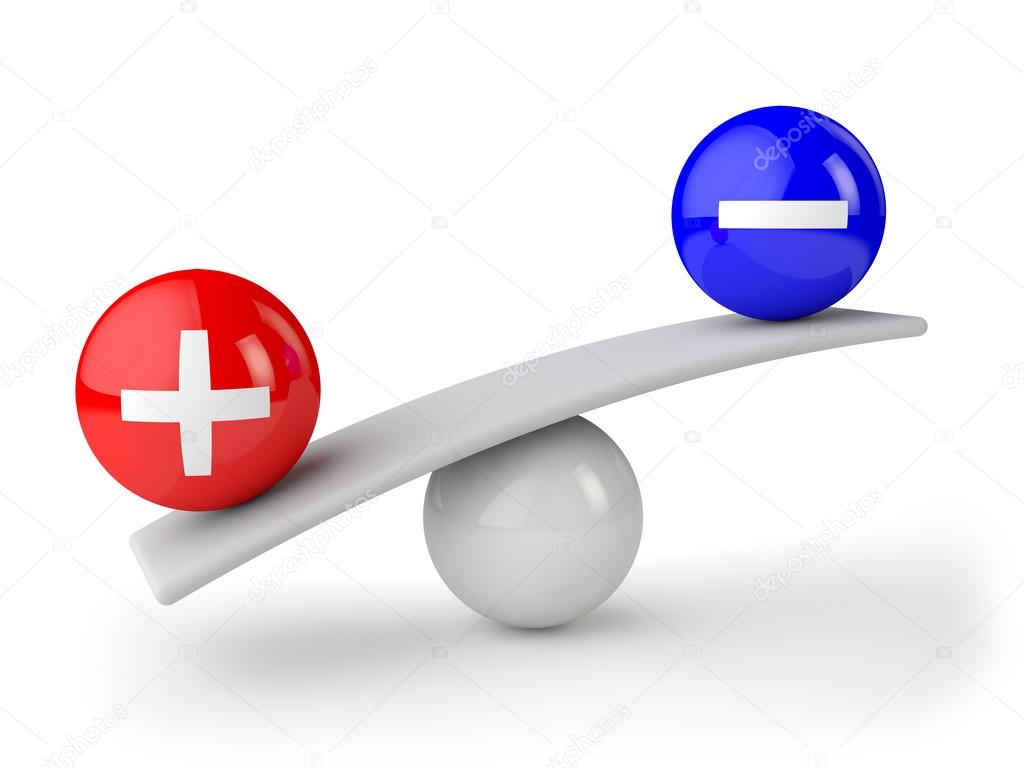 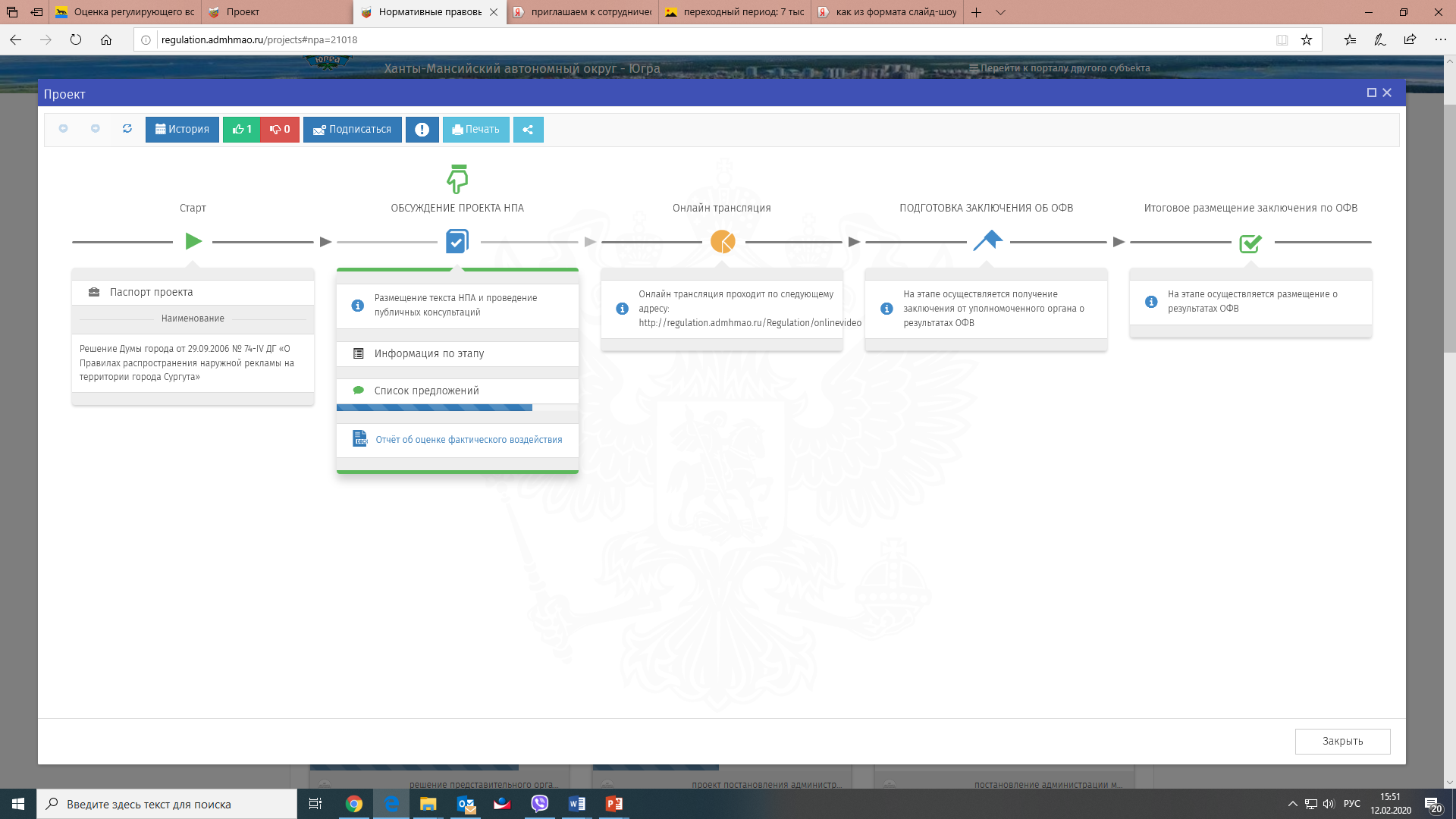 Электронный отзыв
11
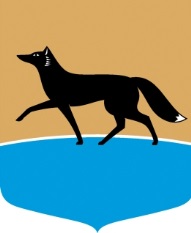 Структура отзывов участников публичных консультаций за 9 месяцев 2021 года
41 замечание/предложение
41 отзыв
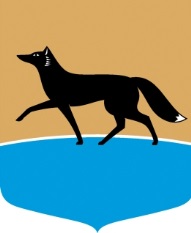 Ключевые замечания и предложения принятые и учтенные в проектах правовых актов за 9 месяцев 2021 года
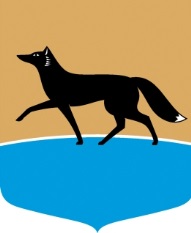 Экспертиза и оценка фактического воздействия
Экспертиза – это деятельность, направленная на выявление положений, необоснованно затрудняющих осуществление предпринимательской деятельности
Оценка фактического воздействия – это деятельность, проводима в целях анализа достижения целей регулирования, заявленных в сводном отчете об оценке регулирующего воздействия,  определения и оценки фактических положительных                      и отрицательных последствий принятия правовых актов, выявления в них положений, необоснованно затрудняющих осуществление предпринимательской                                   и инвестиционной деятельности или приводящих к возникновению      необоснованных расходов
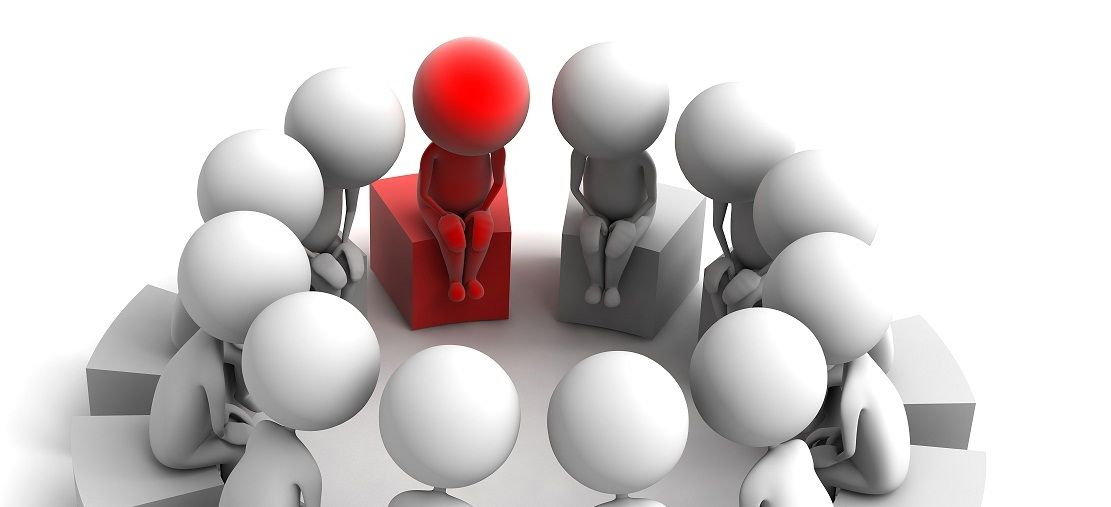 публичные консультации
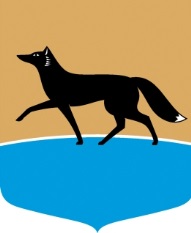 Формирование планов на 2022 год
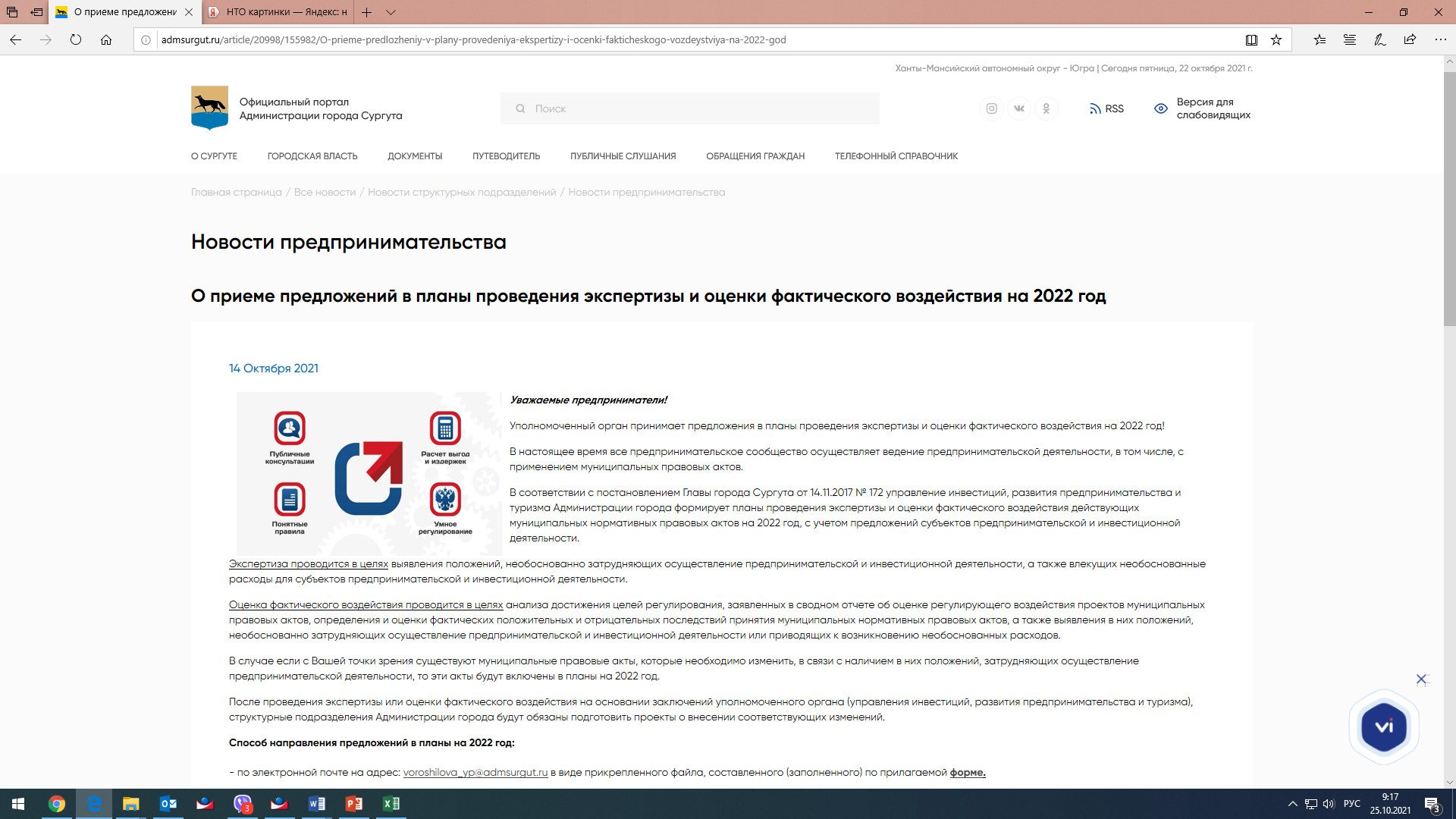 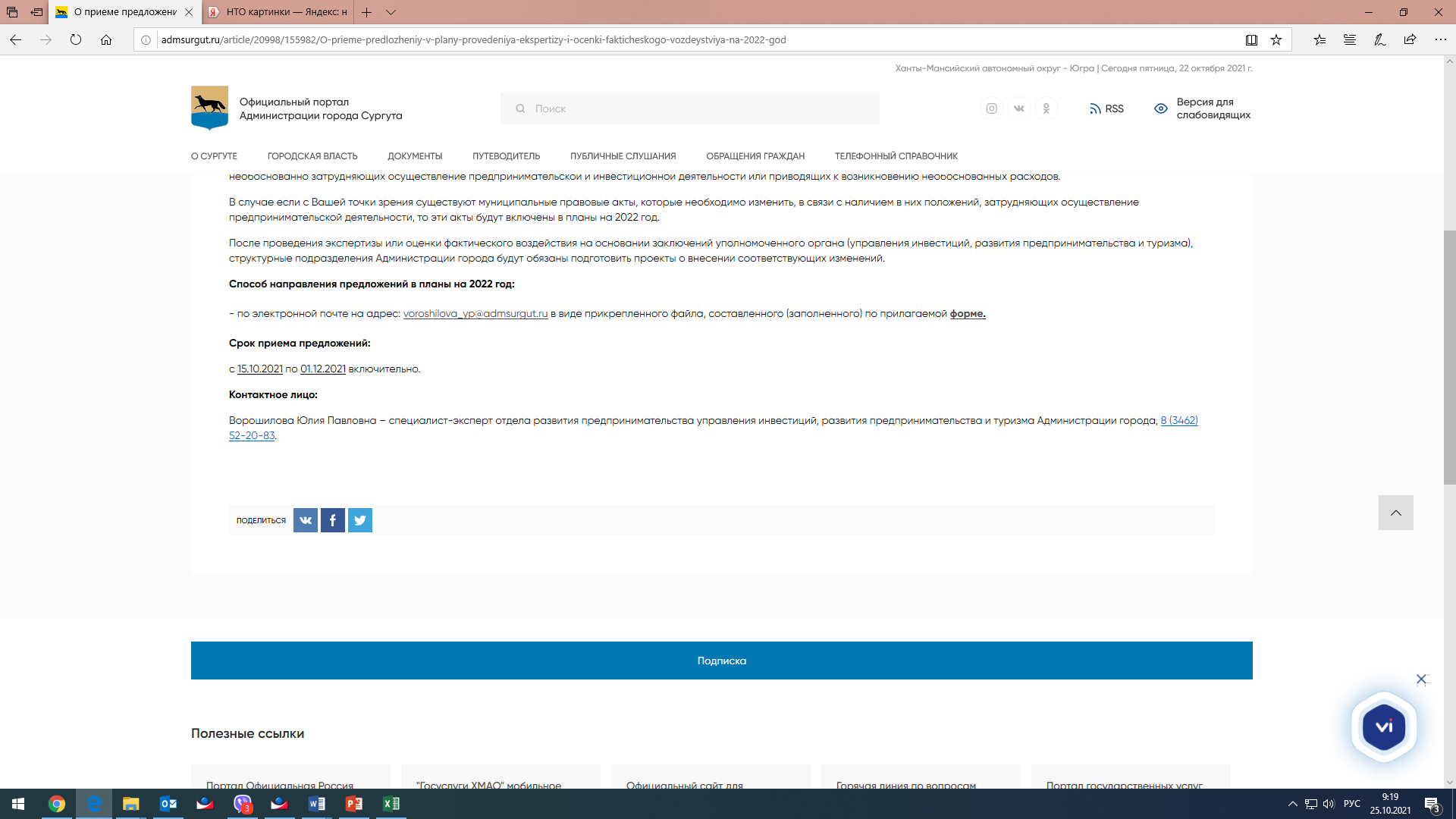 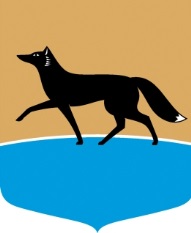 Спасибо за внимание!
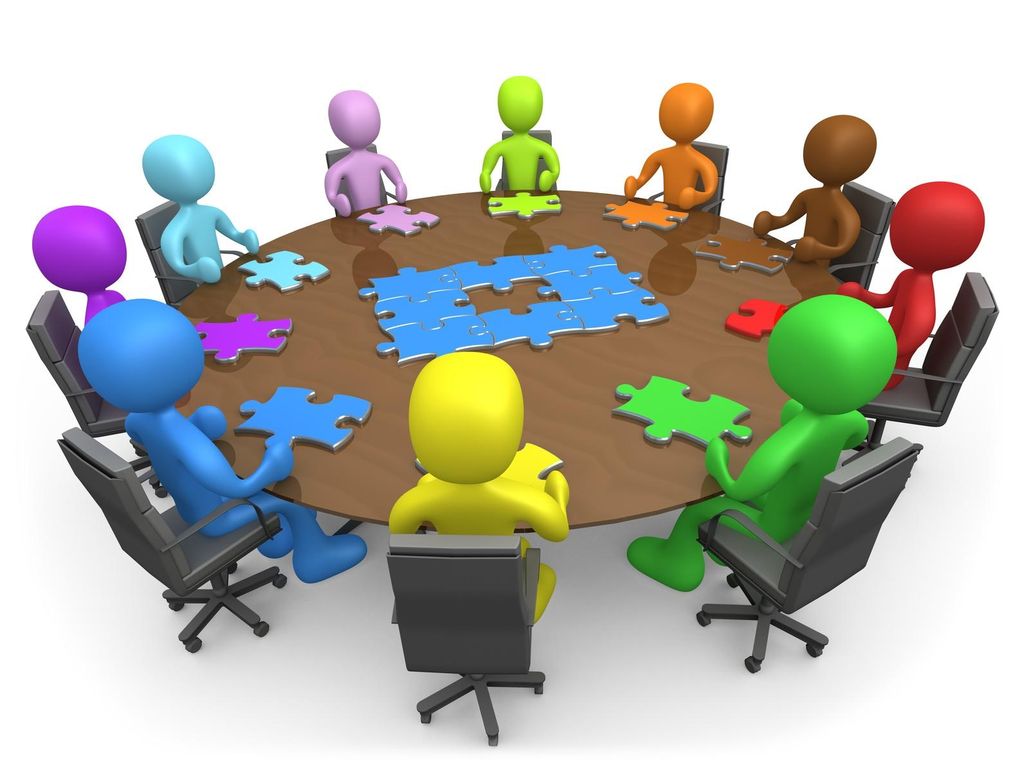 Приглашаем к сотрудничеству!

отдел развития предпринимательства 
управления инвестиций, развития предпринимательства и туризма
тел. (3462)52-20-83
voroshilova_yp@admsurgut.ru